Πυθαγόρας ὁ Σάμιος
Pythagoras was pupil of atheist Anaximander. He must have travelled Asia Minor and Egypt. Around 530 B.C. Pyhtagorian Brotherhood was found. Pythagoras and his family emigrated from Samos to Kroton. Kroton was the greatest town in Southern Italy. Pythagoras and his brotherhood gained supremacy over a considerable part of Magna Graecia. But its power was short lived. Pythagoras, at end of his life, was banished from Kroton to Metapontion.
The Unifying Vision
The power of Pythagorian vision was its unifying character. He unites religion and science, mathematics and music, medicine and cosmology, body, mind, spirit and etc.
His music theory was the first successful reduction of quality to quantity, the first step towards the mathematiziation of human experience.
Therefore it was the beginning of science.
The Pythagorians were, among other things, healers; we are told that “they used medicine to purge the body, and music to purge the soul.
Balance and order are the law of nature not sweat pleasure.
All things are numbers and philosophy is the highest music. 
Highest form of philosophy should concern with numbers.
All things have form, all things are form and all forms can be defined by numbers.
Square numbers: 16
Oblong numbers: 12
Triangular numbers: 6
Square numbers example:
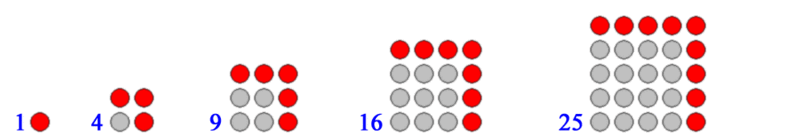 Between the number shapes unexpected and marvelous relations were found to exist.
For example: the series of square numbers was formed simply by the addition of successive odd number.
1+3=4+5=9+7=16…
Pythagorian theorem
Please watch this video for proof of Pythagorian theorem.

https://www.youtube.com/watch?v=YompsDlEdtc
Pythagorian theorem is cornerstone theorems of really all of math. 
It is also backbone of trigonometry.
Harmony of the Spheres
Anaximander’s universe the earth-disc no longer floats in water, but stands in the center, supported by nothing and surrounded by air. In the Pythagorian universe the disc changes into a spherical balls.
Reference: Arthur Coestler, The Sleepwalkers